Профориентационная игра «ПРОФЕССИЯ 2030»
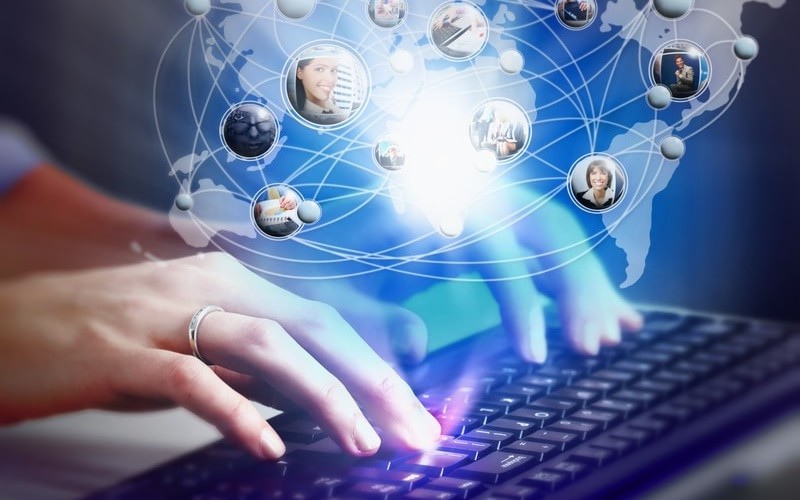 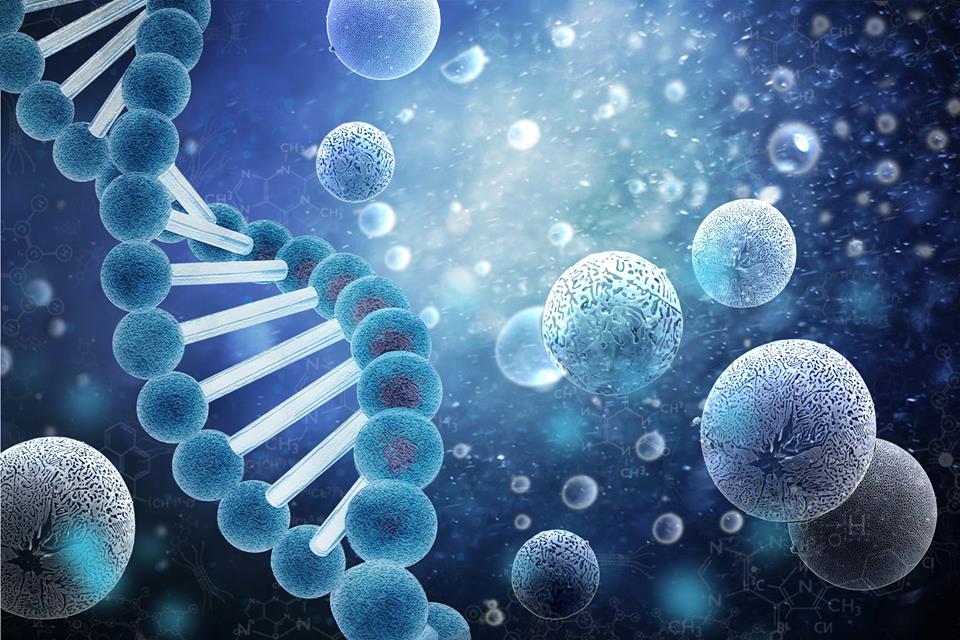 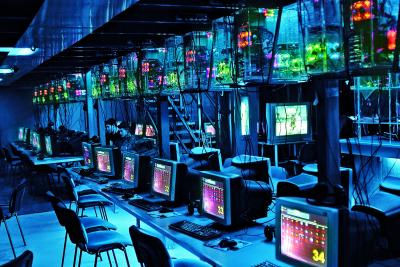 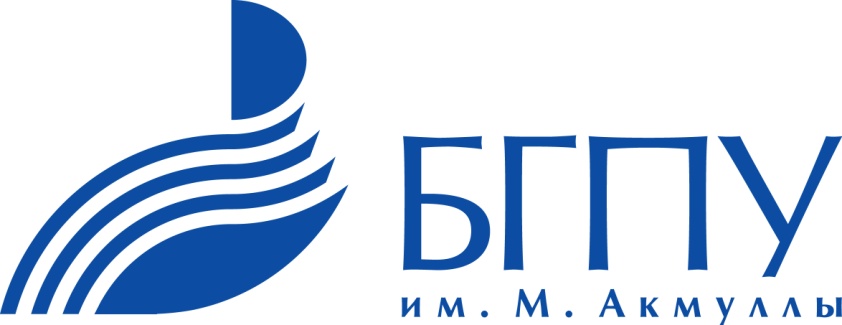 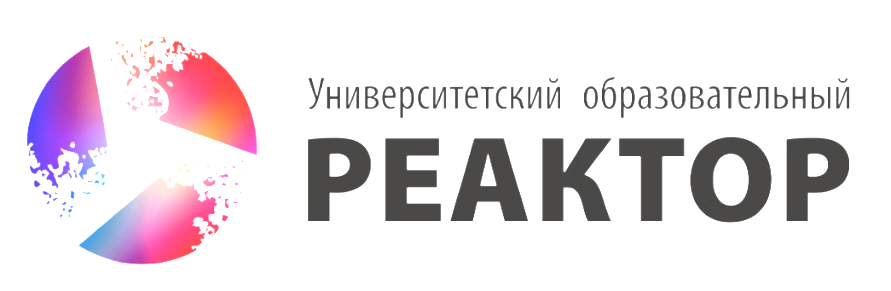 Правила игры
2. Придумать название, связанное с миром профессий
Поделиться на 
5 команд
3. Определить «ходока», который будет относить ответы команды ведущему
4. Настроиться на ПОБЕДУ!
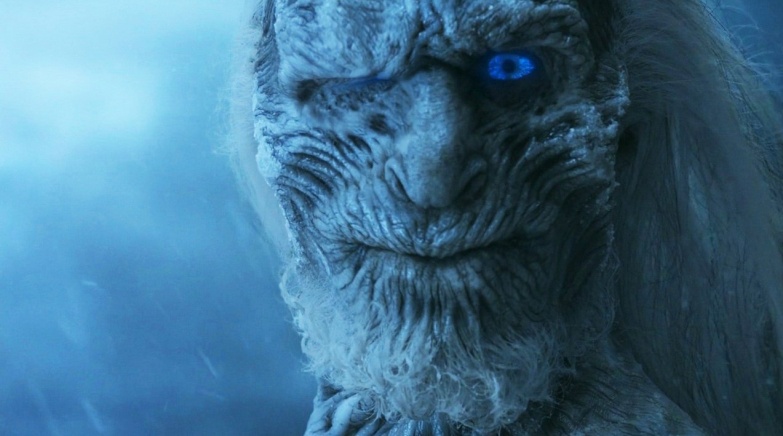 Деннис Тито является первым в мире космическим туристом. В каком году он совершил свою необычную «экскурсию»?
А) в 1998 году
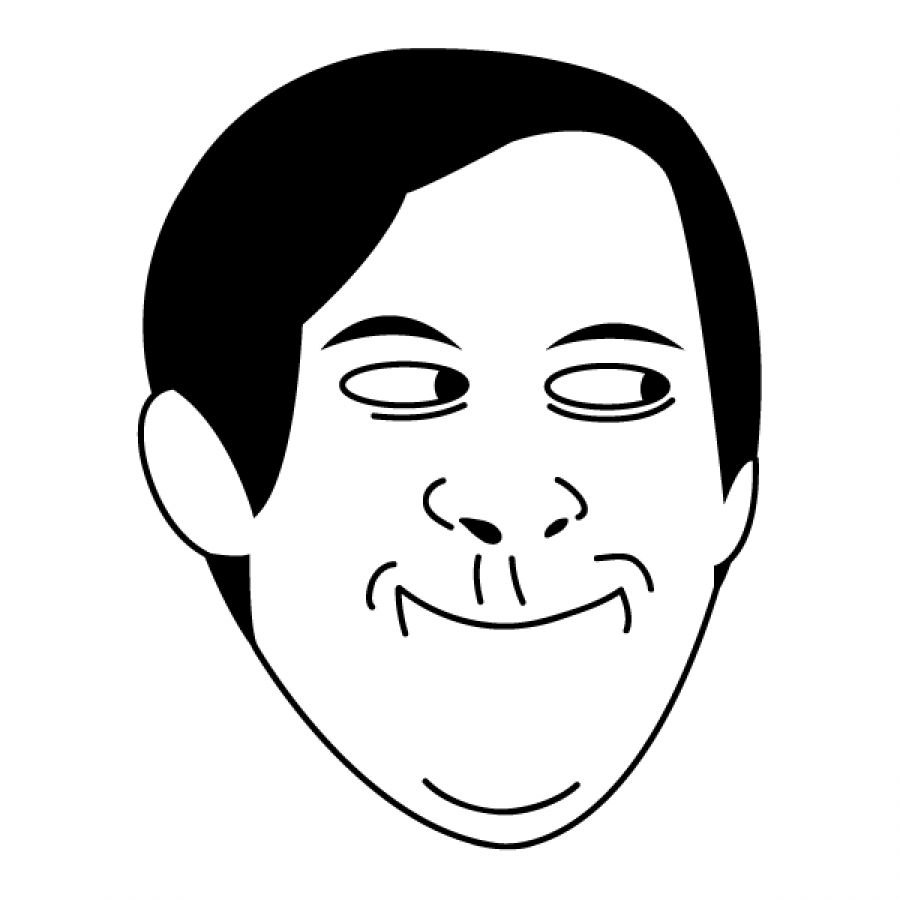 Б) в 2001 году
В) в 2017 году
Г) не было никаких космических туристов, вы все врете
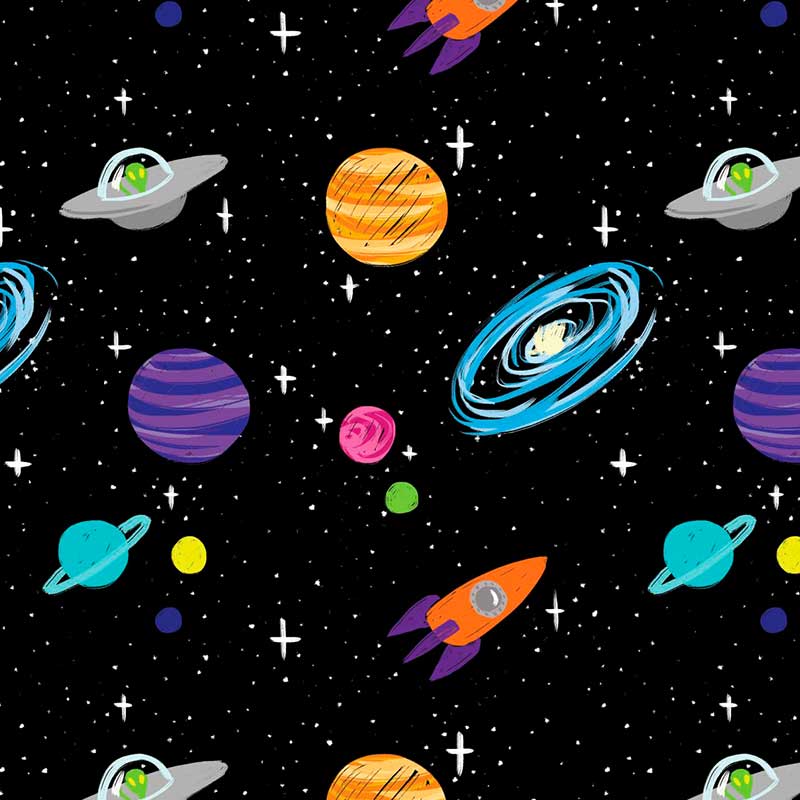 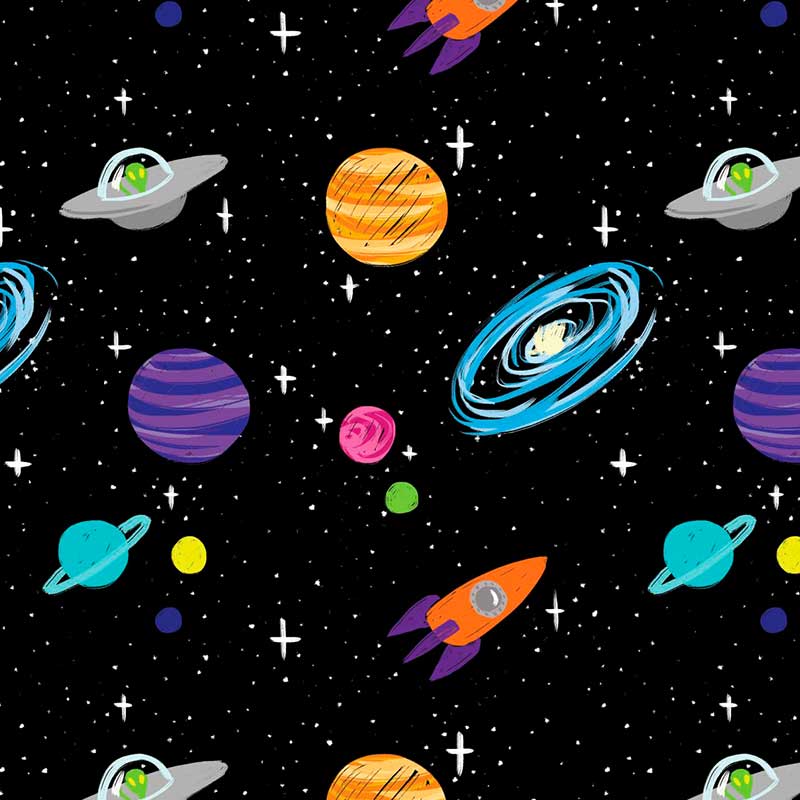 слепить планету и ее обитателей

дать ей название и описать ее
Именно эта компания занимается разработкой роботов:
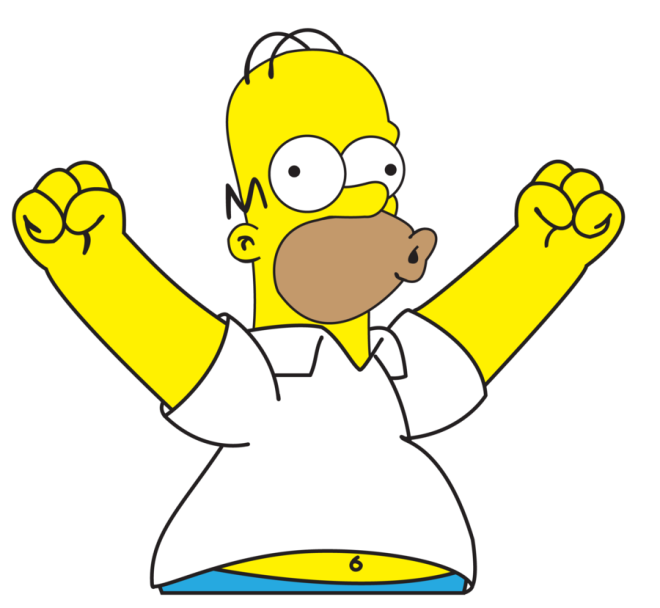 А) Яндекс
Б) Mail.ru
В) Google
Г) Nesquik (Несквик)
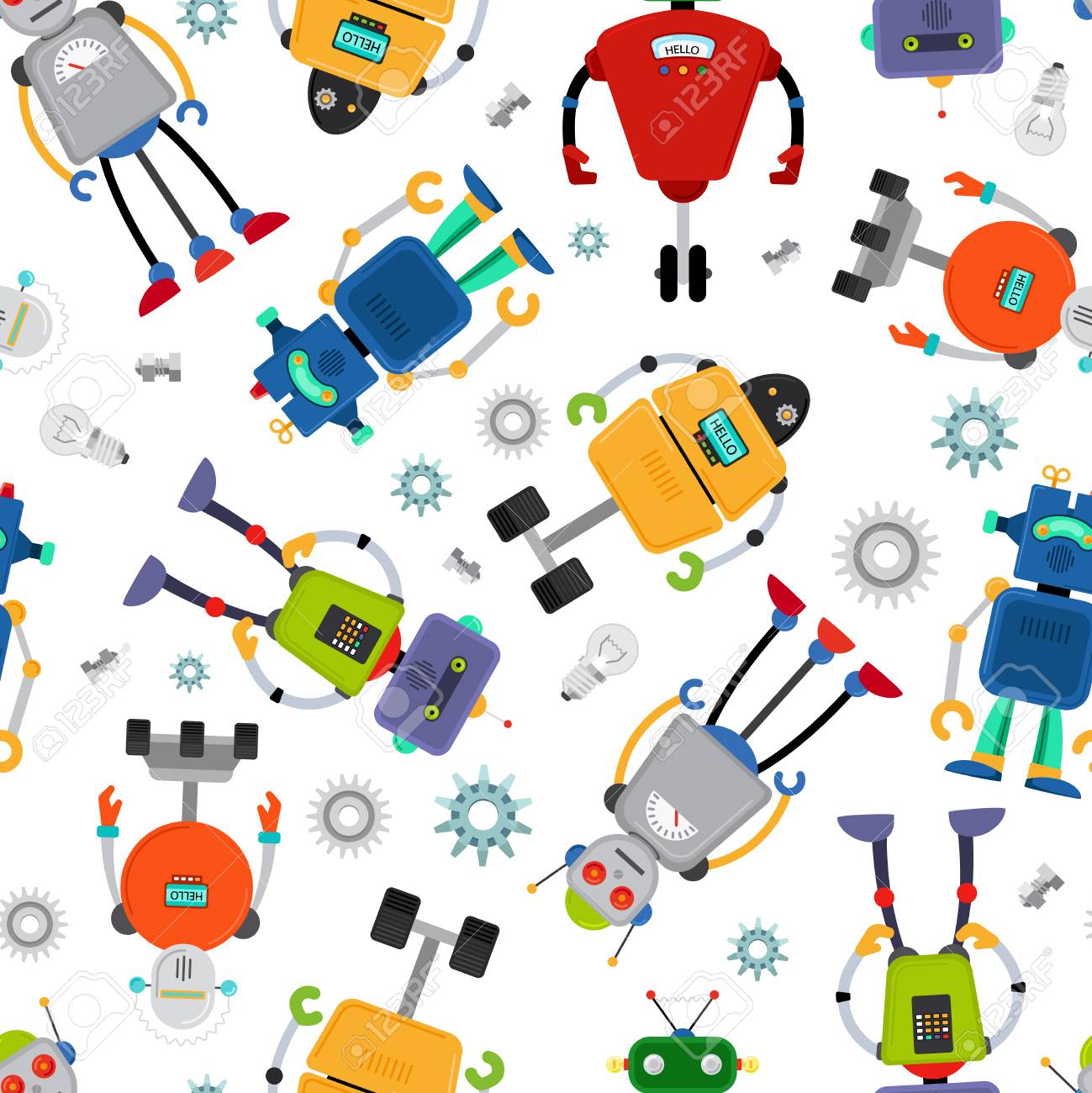 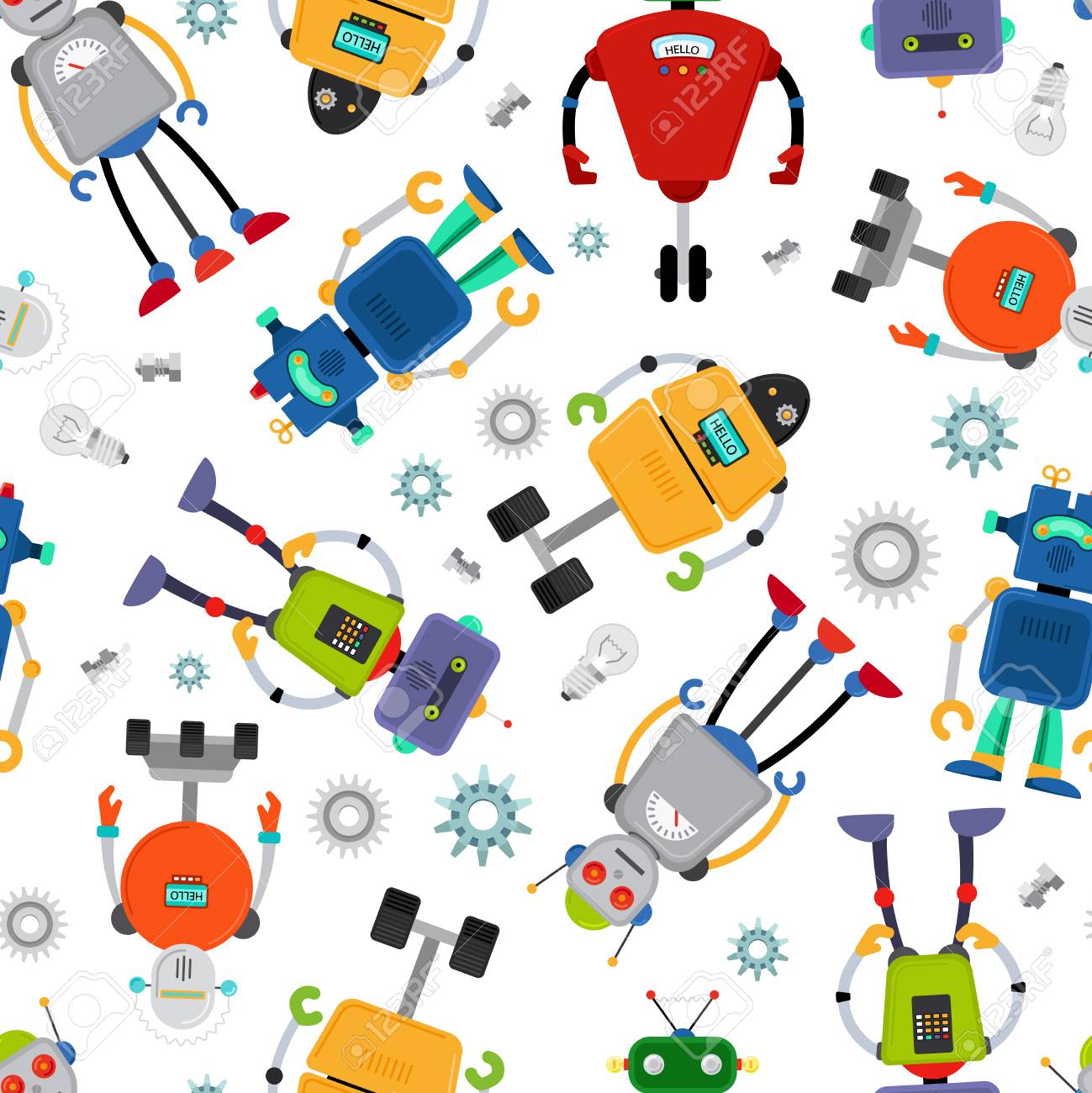 Придумайте 5 законов,
чтобы люди и роботы существовали в мире
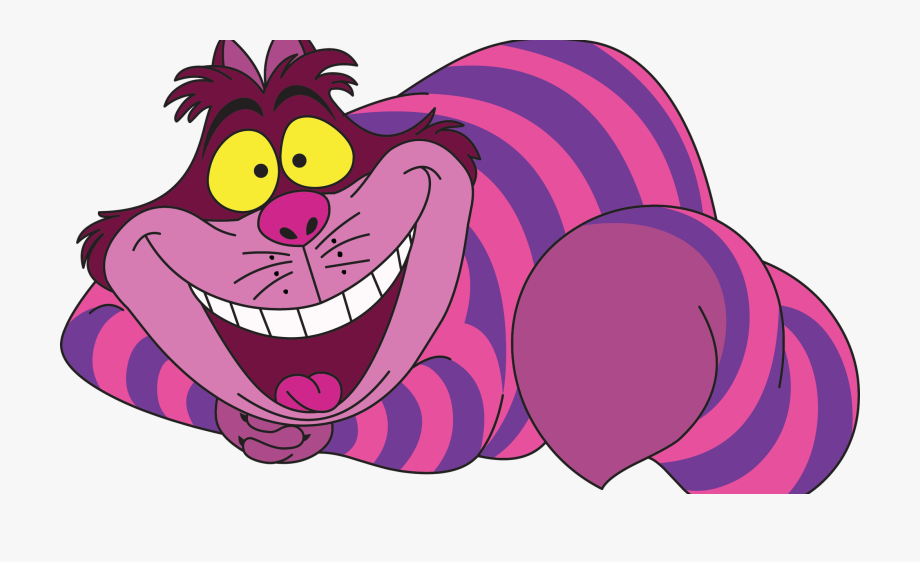 Что такое CorelDraw
А) графический редактор векторной графики
Б) программа по идентификации редких кораллов
В) специальное приспособление для цветовой разметки дорог
Г) компания в Канаде, производящая сосиски
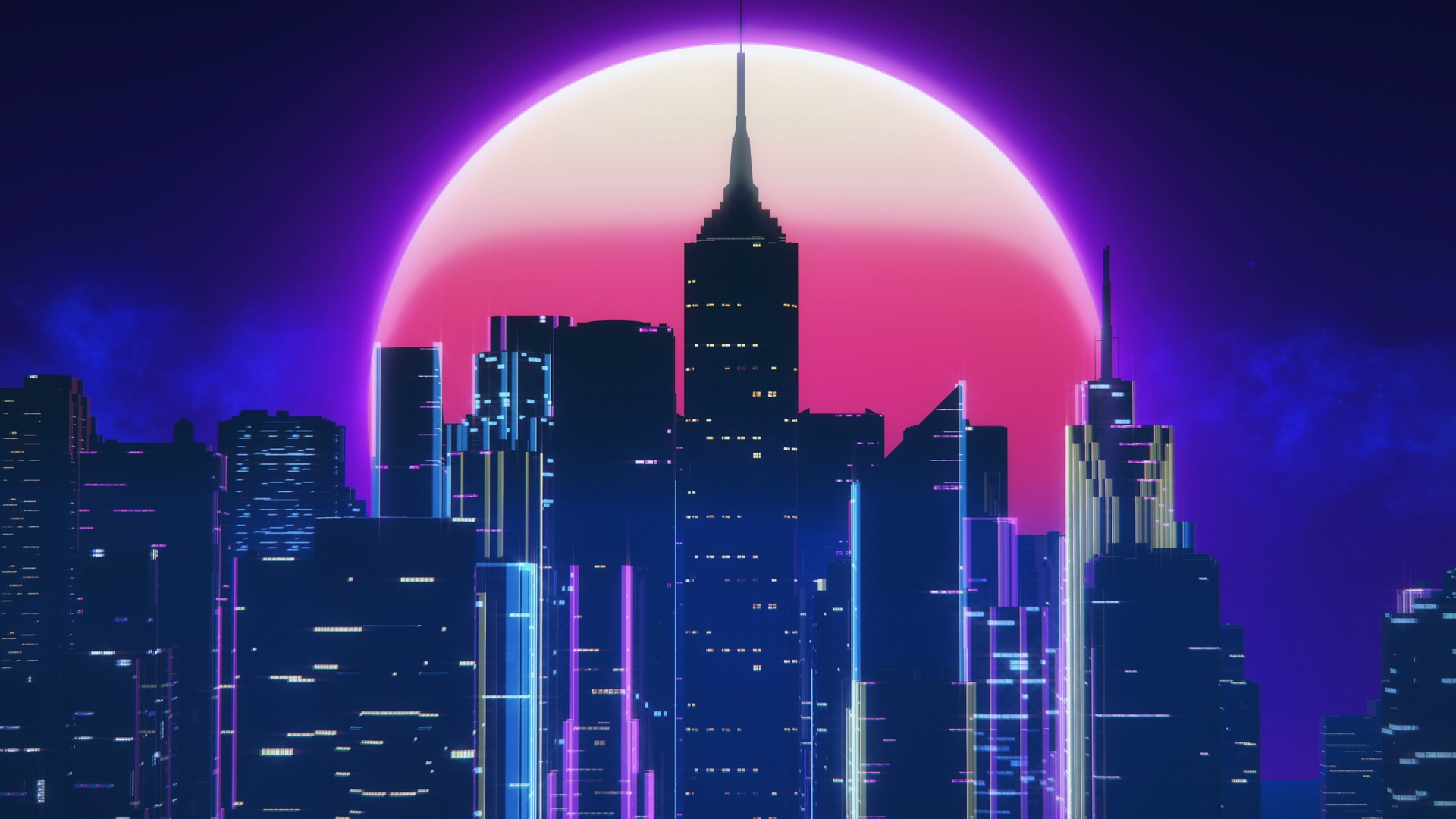 Как можно усовершенствовать Генриха?
КОСМИЧЕСКИЙ ГИД
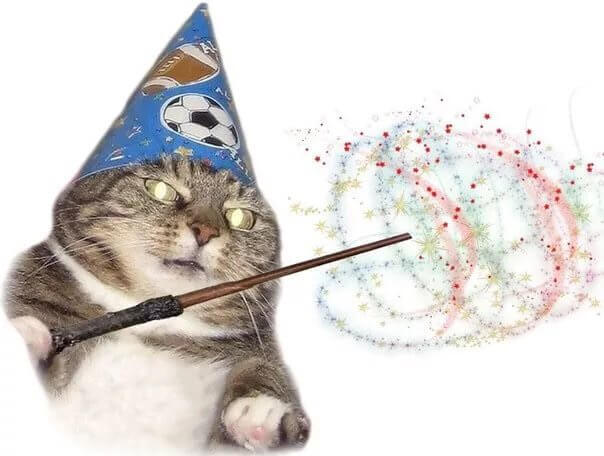 АДВОКАТ ПО РОБОЭТИКЕ
БОДИ-ДИЗАЙНЕР
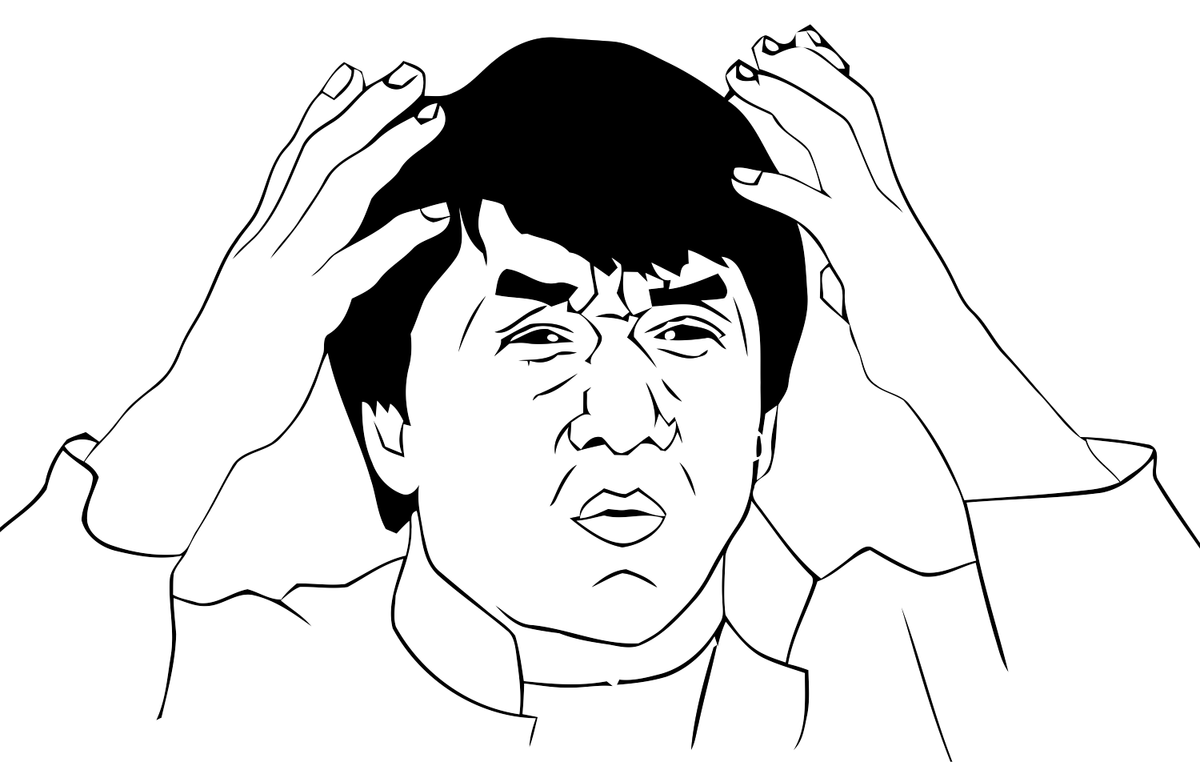 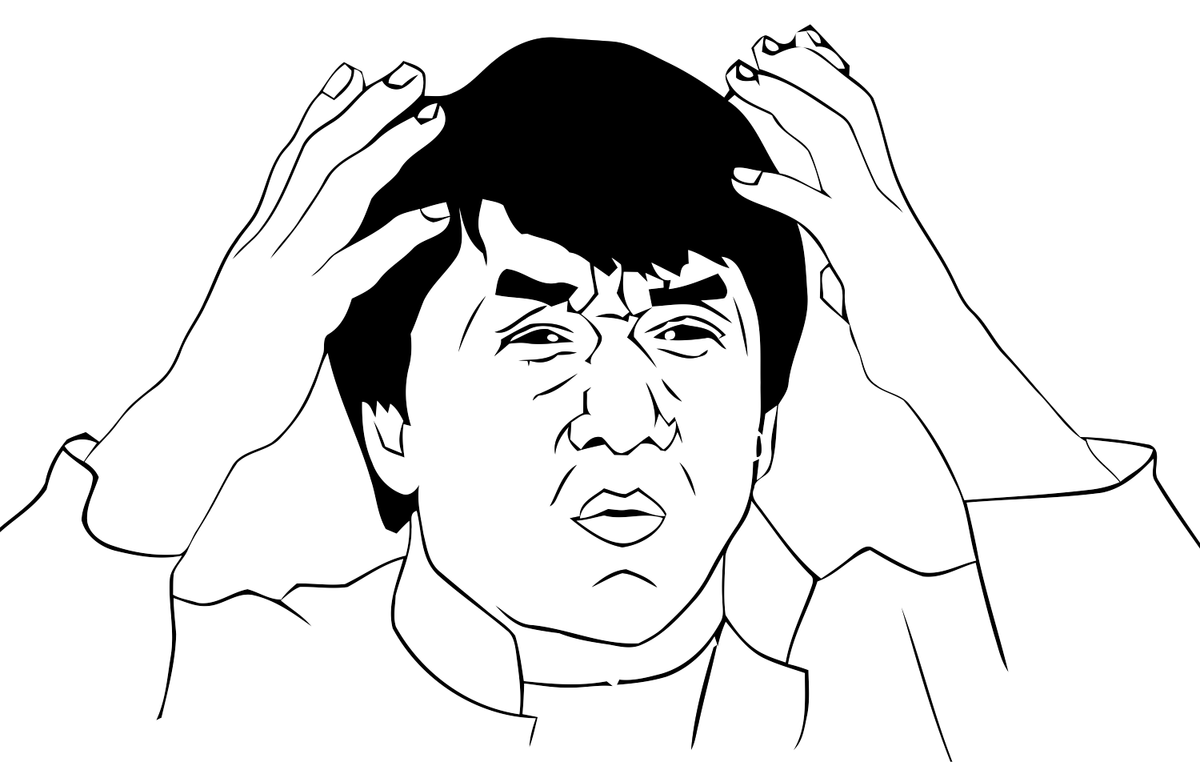 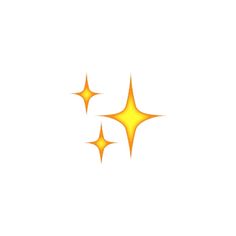 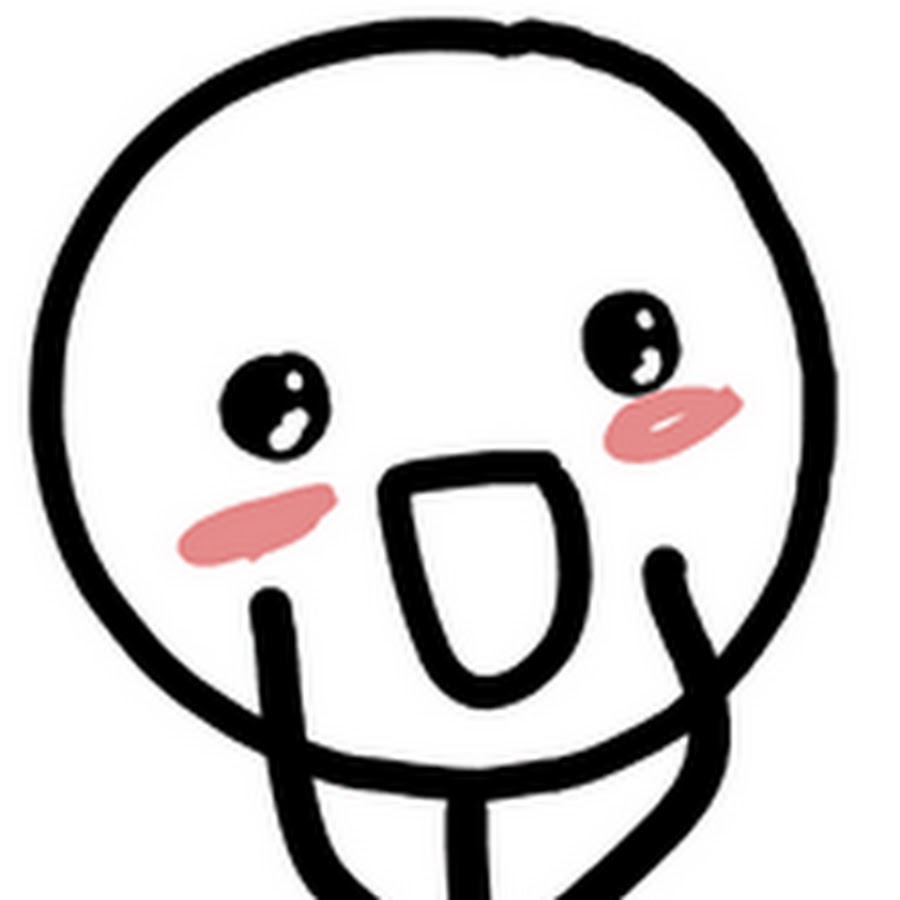 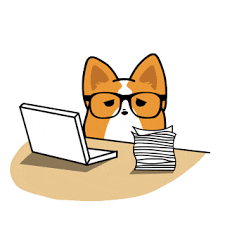 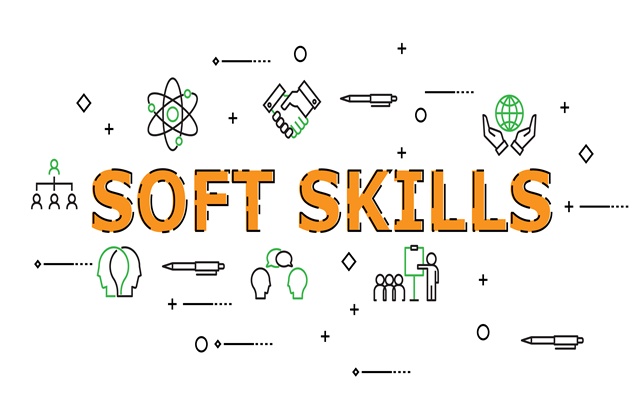 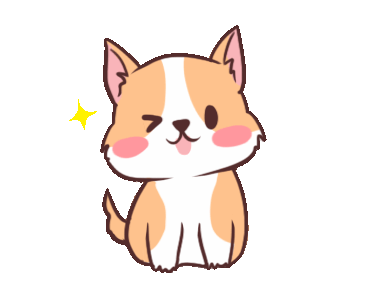 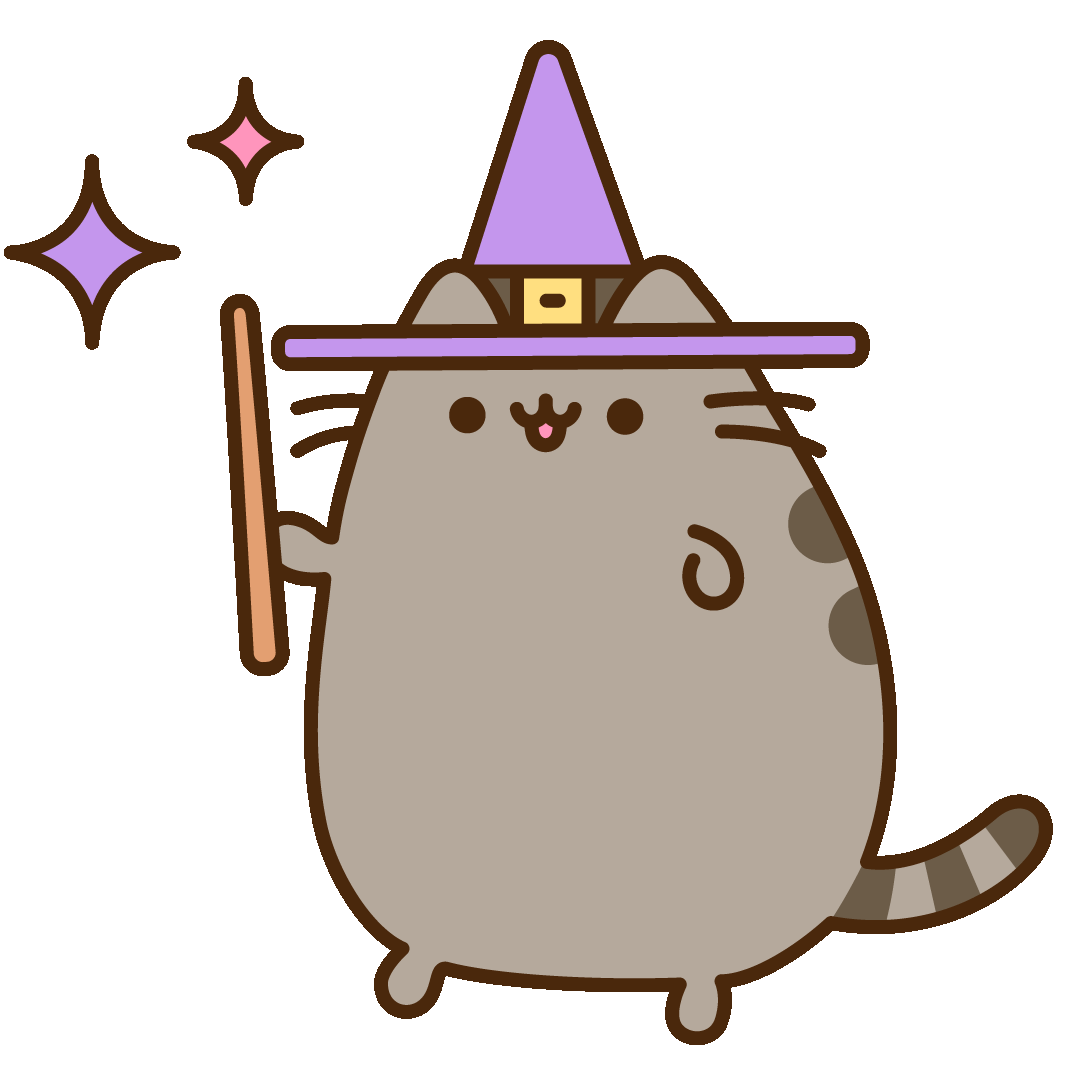 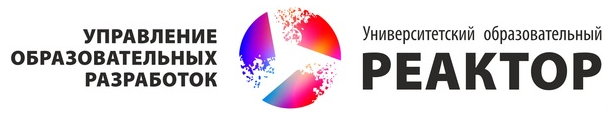 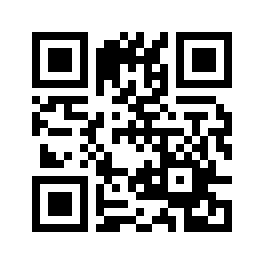 vk.com/reaktor_bspu
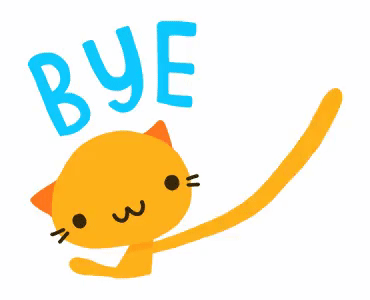